EHM3151 Elektronik Devreler 1 Laboratuvarı
Deney 2: Kırpıcı ve Doğrultucu Devreler
Elektronik Devreler 1 Laboratuvarı
GİRİŞ
Girişine uygulanan sinyalin bir bölümünü kırpan devrelere kırpıcı adı verilir. 
En basit kırpıcı devre, şekilde görülmektedir. Diyotun yönüne bağlı olarak giriş sinyalinin pozitif veya negatif alternansı kırpılır.
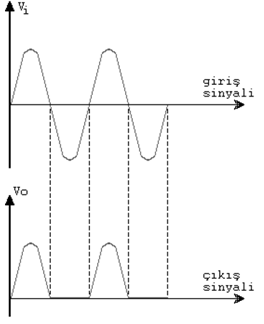 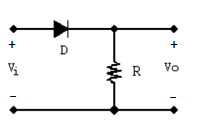 Elektronik Devreler 1 Laboratuvarı
GİRİŞ
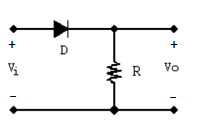 Elektronik Devreler 1 Laboratuvarı
GİRİŞ
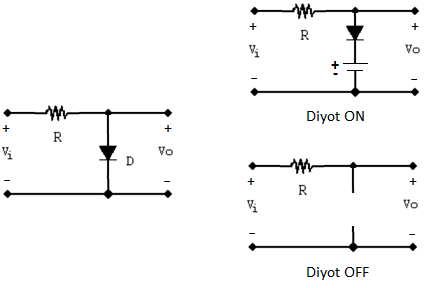 Elektronik Devreler 1 Laboratuvarı
GİRİŞ
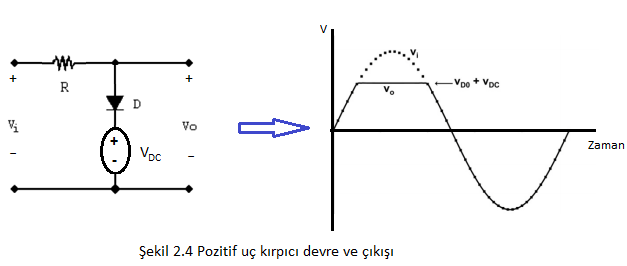 Elektronik Devreler 1 Laboratuvarı
GİRİŞ
DC ve AC gerilim ve akımlar elektronik elemanlara güç sağlamaktadırlar. Günümüzde taşınma ekonomikliği ve etkinliği nedeniyle AC güç nakil hatları kullanılmaktadır. 
Elektronik elemanlarının pek çoğunun çalışması için gerekli DC güç AC’den DC’ye doğrultma ile mümkün olmaktadır. Doğru akım tek yönlüdür. Diyotun tek yönlü iletim karakteristiği doğrultma işlemi için en uygun eleman olmasını sağlar.
Temelde iki çeşit doğrultma devresi mevcuttur. Bunlar yarım dalga ve tam dalga doğrultuculardır. Yarım dalga doğrultmayı tek yollu doğrultucu devresi, tam dalga doğrultmayı ise iki yollu doğrultucu ve köprü tipi doğrultucu ile gerçeklemek mümkündür.
Elektronik Devreler 1 Laboratuvarı
DENEY
Elektronik Devreler 1 Laboratuvarı
DENEY
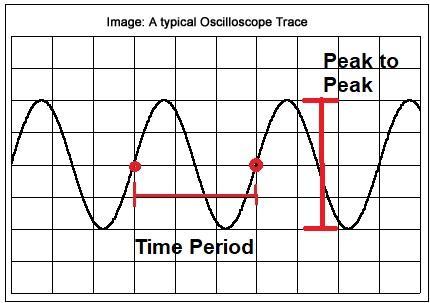 Volts/Div = 2 V/div
Sec/Div=  Time/Div = 5 msec/div
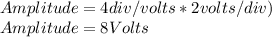 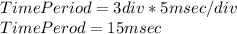 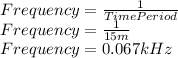 DENEY
Trafonun RMS çıkış değeri 12Volttur. 

Her bir devreden sonra araştırma görevlisi kutucuğu işaretlemelidir.

Tahtaya çizilen DC kaynak-trafo bağlantısı kullanılmalıdır.
Elektronik Devreler 1 Laboratuvarı